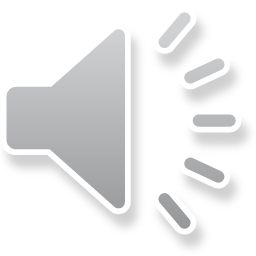 Referral Process Training Project
Rachal Trigger
[Speaker Notes: Hello all.  My name is Rachal Trigger.  Welcome to my presentation on the referral process training project that I completed.]
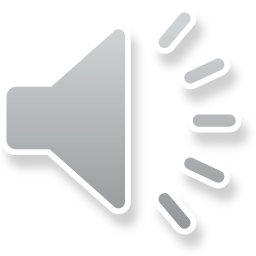 Project Overview
Planned and carried out staff training on the new referral management process.
Two hour training session
Power point presentation:  guided staff through the process step-by-step and explained the reasoning behind the process change (NCQA).
Hand-out for staff to reference
Algorithm for quick reference
[Speaker Notes: I work as a care coordinator in a large patient-centered medical home that belongs to a large health system with several other medical homes.  A key responsibility of the care coordinators is to manage and track referrals.  A new standard operating procedure, or SOP, was initiated by leadership dictating the management of referrals.  My project involved creating training materials and facilitating a training session for my colleagues who have been affected by the new policy change.  I created a power point presentation that guided staff through the new referral management process in a step-by-step manner using screen shots.  The reasoning behind the changes including the standards set forth by the National Committee for Quality Assurance or NCQA were included.  Attendees of the training were provided with a hand-out listing step-by-step instructions as well as the screen shots from the power point.  I also completed an algorithm for my colleagues to use as a quick reference.]
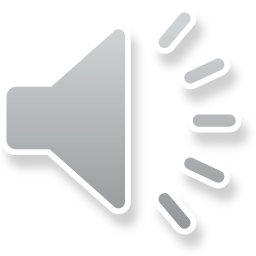 Project Importance
NCQA standard  5, Element B
Referral tracking and follow-up
Element B has 10 different components
Practices must score 50% or higher  amongst the 10 components
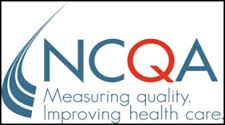 [Speaker Notes: One of the reasons for the change in process was to ensure compliance with NCQA standards.  “The NCQA seal is a widely recognized symbol of quality” (NCQA, 2015).  In order for a healthcare organization to receive NCQA certification they must complete the rigorous certification process by demonstrating compliance with the standards set forth by NCQA.  Organizations that hold the certification are required to re-certify every three years.  The clinic that I work in holds NCQA certification and changes to the referral management process were required to comply with the new standards.  I felt this project to be especially important because the compliance of the clinic with NCQA standards is a measurable commitment to providing our patients with evidence-based quality care.]
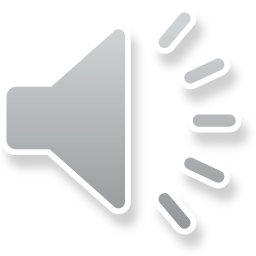 Problems Solved by the Training
Knowledge Deficit with regards to the new referral management process

Employee stress related to the expectation of leadership for staff to change the process in which they manage referrals.

Patients “falling through the cracks”.
[Speaker Notes: Health outcomes will be improved because staff had the opportunity to learn about why the changes were made to the process and also about how the new way of managing referrals can fit into their current workflow.  The project addressed areas where patients could potentially “fall through the cracks”.  Process training was provided to include reaching out to patients who haven’t scheduled their specialty appointment or who may have scheduled an appointment but cancelled or “no showed”.  This is an important area to address because “deficiencies in the referral process have many adverse consequences, including reduced continuity of care, delayed diagnosis or treatment, duplication of testing, polypharmacy, and increased risk of malpractice suits” (Mehrotra, Forrest, & Lin, 2011, p. 45).  

An additional benefit to the training was a reduction in employee stress related to the process change.  “Job stress can be defined as the harmful physical and emotional responses that occur when the requirements of the job do not match the capabilities, resources, or needs of the worker” (Centers for Disease Control and Prevention, 2014).  After the training my colleagues verbalized that they felt more confident and had less anxiety about managing referrals as dictated by the SOP after attending the training session.]
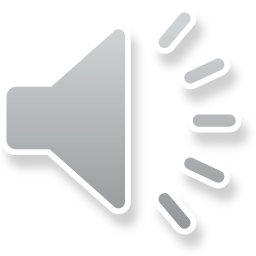 Goals and Objectives
Develop and facilitate a training seminar for staff affected by the new SOP for referral management by 11/15/15.

Staff will demonstrate understanding of the provided training by successfully completing a post-training exam scoring at least an 80% by 11/15/15.
[Speaker Notes: The first goal of my project was to develop and facilitate a training seminar for staff affected by the new SOP for referral management by 11/15/15.  This goal was important for several reasons.  First, I felt it would be helpful to guide staff through the new process in a step-by-step manner.  The training session handouts were designed to ease the stress of the changes to the referral management process and to make the transition easier for staff.  I felt it was important to incorporate the NCQA standards that prompted the changes to be made in order to motivate my colleagues to make the necessary changes.  The second reason for undertaking the project was a sense of duty to the patients of my clinic as well as my employer.  “Poor referral tracking leads to inappropriate re-referrals, inefficient care, worse patient satisfaction, and malpractice lawsuits” (Mehrotra, Forrest, & Lin, 2011).  

The second goal of the project was for staff to demonstrate understanding of the provided training by successfully completing a post-training exam with at least a score of 80% by 11/15/15.  The post-training exam was essential to the measurement of effectiveness of the project.  “Outcome measure can be defined as a specific and quantifiable variable by which attainment of objectives may be judged” (American Nurses Credentialing Center’s Commission on Accreditation, 2014).]
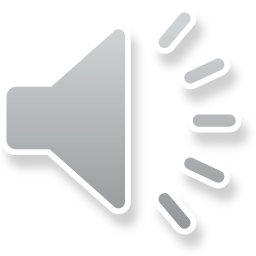 Contributions to Quality and Safety
Staff provided with the tools to successfully manage referrals as expected per the new SOP.
Team building through the use of a multi-disciplinary approach.
Improved communication and care coordination of referrals.
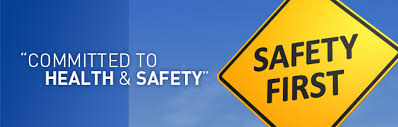 [Speaker Notes: “To promote a culture of patient safety, the leaders of the organization need to set clear goals and establish the values and practices necessary to keep all employees on target” (Amerinet, 2010).  My project promoted this culture through the provision of staff training.  My colleagues were given the tools and information needed to successfully manage referrals as required by the new SOP.  Another contribution was the engagement of staff in a multi-disciplinary team.  This collaborative work provided a means to build up the healthcare team.  Most importantly, the project improved communication amongst staff and the care coordination of referrals.]
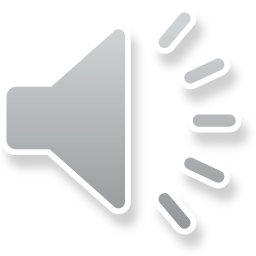 Process, Progress, and Completion
Both of the project goals were met as expected by the original deadline of 11/15/15.  
Some of the deliverables took longer than expected.
An additional component, creating an algorithm, was added to the project.
[Speaker Notes: Both of the project goals were met as expected.  The training was facilitated at the scheduled time and all of the discussed written materials were provided to the attendees.  During the implementation phase an additional component, an algorithm, was added to the project to provide a tool to use as a quick reference.  The algorithm provided the same material but in a different format to provide a more visual representation of the referral management process.  This was a valuable addition to the project because “everyone processes and learns new information in different ways” (Indiana University, 2003).  During the training the presentation was given along with the written materials.  After the presentation there was an open forum for discussion of questions and concerns.  The post-test was administered to attendees.  The answers were reviewed with attendees grading their test.  All of the participants successfully passed the test with an 80% or higher.]
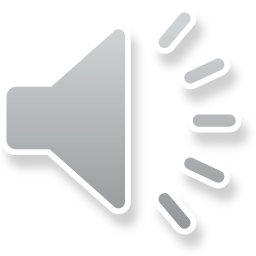 Ethical/Professional Issues
Time management
Engagement issues with team members
No ethical issues encountered
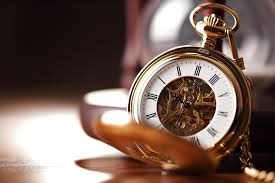 [Speaker Notes: The largest obstacle that I faced while working on my project was time management.  I did not accurately estimate the amount of time that would be necessary to complete some of the deliverables.  A second area of concern that I encountered while working on my project was a lack of engagement with team members.  Our clinic had been short-staffed and everyone was doing more work than was ever intended for their role.  The high workload did not inspire the best attitudes in my colleagues.  I did not encounter any ethical issues while working on my project.]
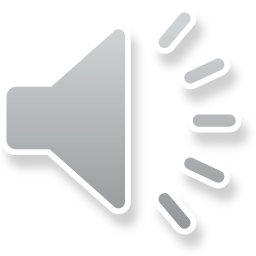 Lessons Learned
Time management
Allotting extra time for the unexpected
prioritization
Engaging staff
Assisting with tasks other than the project
Providing assistance without being asked
Understanding of what an after action review (AAR) is and the value it provides
[Speaker Notes: The professional issues or concerns that were identified provided an opportunity for lessons to be learned.  When I recognized that I was having time management issues during the implementation phase of my project I re-evaluated the remaining tasks and allotted additional time to complete them based on the amount of time spent on prior tasks.  Also, I prioritized most important tasks first and budgeted in extra time overall.  “One way to keep on track with a project is to prioritize activities and to work in extra time as a means to prepare for the unexpected” (American Nurses Association, 2010).

I addressed the lack of engagement that I observed in my colleagues by supporting them in tasks that they were working in aside from the project.  According to the American Nurses Association, a method that can help with motivating others is recognizing when a team member is in need of help and offering to pitch in without being asked (2010).

I had the opportunity to learn about the process of after action review (AAR) because of the recommendation of my employer.  My employer recommended that I host a follow-up to the training or and AAR.  “An AAR is a structured approach for reflecting on the work of a group and identifying strengths, weaknesses, and areas for improvement” (Salem-Schatz, Ordin, & Mittman, 2010).  An AAR would provide an opportunity for staff to discuss progress made and to troubleshoot any questions or concerns.  I spent some time learning about AARs and plan to conduct one in the future.]
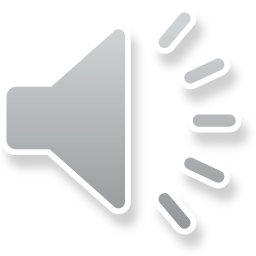 Lessons Learned
Collaborative leadership: “Provide collaborative leadership roles in the provision, delegation, and supervision of nursing care while retaining accountability for patient safety and the quality of that care” (Ferris State University, 2011).
Built confidence functioning in a leadership role
Led and worked as part of an interdisciplinary team
Delegated to assistive staff
[Speaker Notes: Collaborative leadership is the cornerstone of professional nursing.  My project provided me an opportunity to build confidence while functioning in the leadership role.  I served as the project manager and had the experience of leading the interdisciplinary team.  My project also provided an opportunity to practice delegating to assistive staff.  My work on this project exemplified collaborative leadership “provide collaborative leadership roles in the provision, delegation, and supervision of nursing care while retaining accountability for patient safety and the quality of that care” (Ferris State University, 2011).]
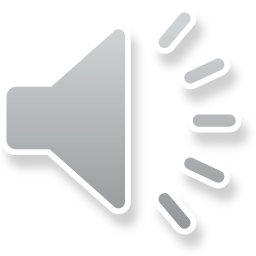 References

American Nurses Association. (2010). The complex work of RNs: Implications for healthy work environments. Retrieved 
	from http://nursingworld.org/MainMenuCategories/ANAMarketplace/ANAPeriodicals/OJIN/TableofContents
	/Vol152010No1Jan2010/Complex-Work-of-RNs.html

American Nurses Credentialing Center’s Commission on Accreditation. (2014). The importance of evaluating the impact of 	continuing nursing education on outcomes: Professional nursing practice and patient care. Retrieved from 	http://www.nursecredentialing.org/Accreditation/ResourcesServices/Evaluating-the-Impact-CNE-	Outcomes.pdf

Amerinet. (2010). Creating a culture of quality and patient safety. Retrieved from http://www.amerinet-gpo.com/Amerinet%
	20Documents/Creating%20a%20Culture%20of%20Quality%20and%20Patient%20Safety.pdf

Centers for Disease Control and Prevention. (2014). Stress…at work. Retrieved from http://www.cdc.gov/niosh/docs/99-101/
	default.html

Ferris State University. (2011). BSN program outcomes. Retrieved from http://www.ferris.edu/htmls/colleges/alliedhe/
	Nursing/BSN-program-outcomes.htm

Indiana University. (2003). Three learning styles. Retrieved from http://blc.uc.iupui/edu/Academic-Enrichment/Study-Skills
	/Learning-Styles/3-Learning-Styles


Mehrotra, A., Forrest, C. B., & Lin, C. Y. (2011). Dropping the baton: Specialty referrals in the United States. Milbank 
	Quarterly, 89(1), 38-68. doi: 10.1111/j.1468-0009.2011.00619.x 

National Committee for Quality Assurance  NCQA. (2015).  About NCQA. Retrieved from 	http://www.ncqa.org/AboutNCQA.aspx


Salem-Schatz, S., Ordin, D., & Mittman, B. (2010). Guide to the after action review. Retrieved from http://as.vanderbilt.edu/
	overview/faculty/facultycouncil/archive/sitemason.vanderbilt.edu/files/cHpJCw/Guide%20to%20After%20Acti
	on%20Review.pdf
[Speaker Notes: Thank you for viewing my presentation.  I hope you have a great day!]